SANTA MARIA DE CERVERA
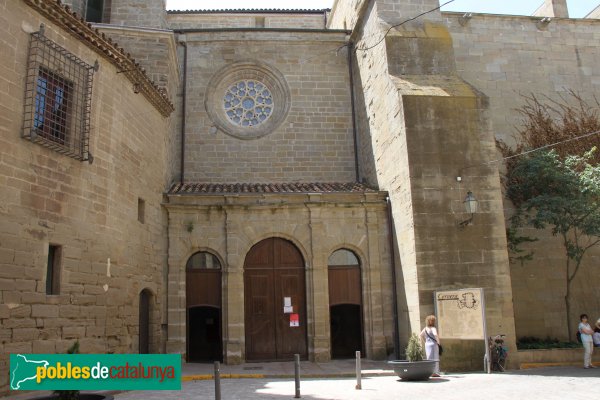 LA IGLESIA DE SANTA MARÍA DE  CERVERA ES UNA IGLESIA GÓTICA, CON IMPORTANTES ELEMENTOS ROMÁNICOS.     

SE ENCUENTRA EN CATALUÑA, EN EL PUEBLO DE CERVERA  (PROVINCIA DE LLEIDA).
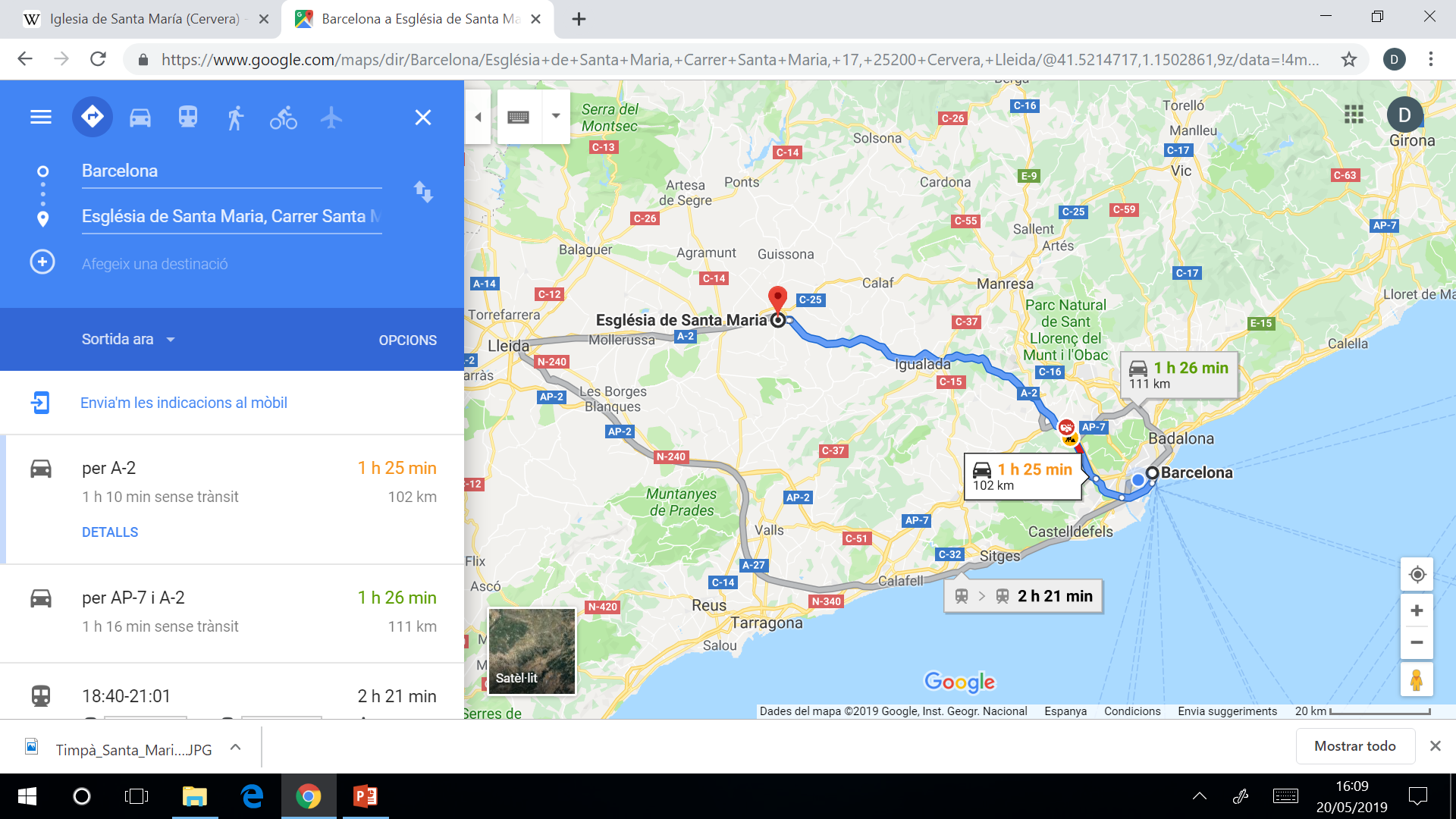 DIRECCIÓN: calle de Santa María número 17

AÑO DE CONSTRUCCIÓN: siglo XIV (14)
CARACTERÍSTICAS:
Está  declarada Bien de Interés Cultural.
Se construyó sobre una iglesia románica.
Es una iglesia  gótica pero  tiene elementos románicos.
Es una escultura que está en la puerta principal.
El estado de conservación es muy bueno.
El acceso no es  gratuito.
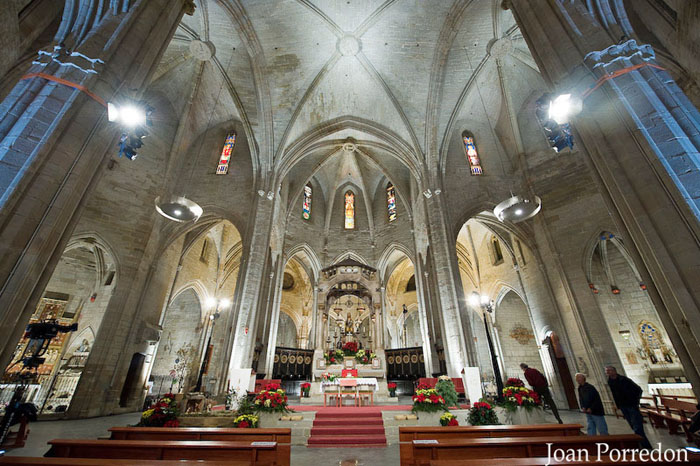 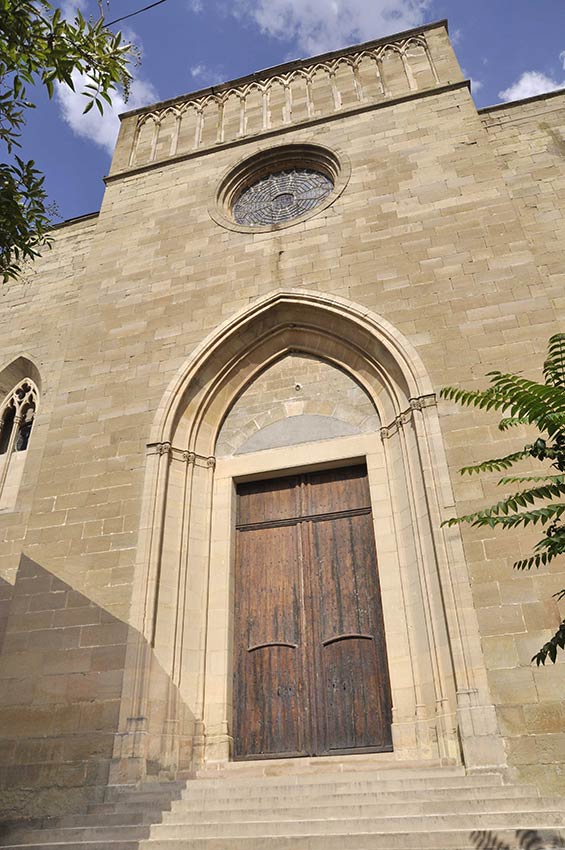 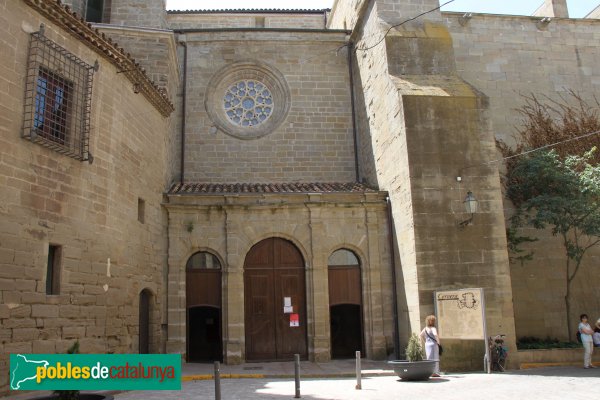